Biedrība «Ūdenssporta klubs Kambīze»
Jauna spēlētāja ienākšana sporta arēnā un tā izaicinājumi
Raitis Škutāns, 
Ķekava,
2012. gada 26.jūlijs
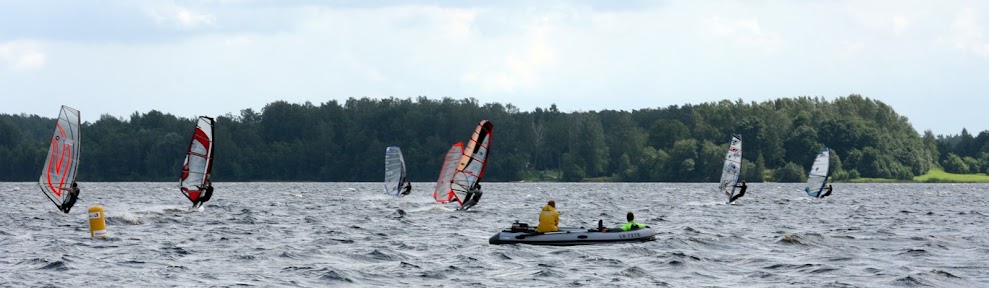 Par mums
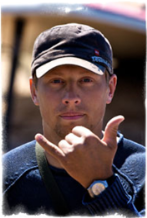 Kas esam
Kāpēc sākām
Mērķis
Vindsērfinga burvības popularizēšana,  attīstīšana un  jauniešu apmācība
Aktīvās atpūtas, dzīvesveida un atbilstošas vides attīstība
Sacensību organizēšana
Gatavi smagi strādāt
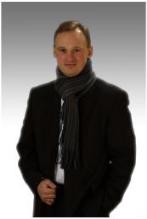 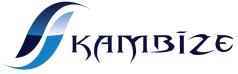 Izejas punkts
«Nav»
Piekļuve ūdenim – sporta bāze
Materiāltehniskā bāze apmācībām un sacensībām
Nepietiekošas zināšanas par likumdošanas bāzi 
«Jauno sporta veidu» akreditācija
Nav un sākotnēji nebūs jauni augsti sportiskie sasniegumi
Finanses
«Ir»
Mērķis
Cilvēki, kas grib un gatavi strādāt
Zināšanas, degsme, pieredze
Materiāltehniskā bāze
Sportošanas vieta
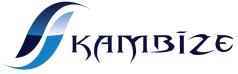 Izaicinājumi
Kā novērst visus «Nav», nepazaudējot «Ir»
Sabalansēt aktivitātes ar valsts un pašvaldību institūcijām
Likumdošana un «burta kalpi»
Ignorēt tipisko „latvietību” – latvietis latvietim latvietis u.c.
Saskaroties ar augstākminēto, pieņemt pareizo lēmumu:
Pamest iesākto
Darboties „no pagrīdes”
Turpināt darīt, kā pienākas
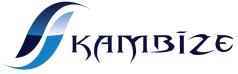 Izaicinājumi – «Sporta bāze»
Materiāltehniskā bāze (ES, pašvaldību projeti u.c.):
iesācēju inventārs,
2. līmeņa inventārs (bērni, pieaugušie),
inventārs sacensību organizēšanai.
Piekļuve ūdenim – sporta bāze.
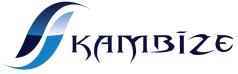 Izaicinājumi - «Likumdošana»
Likumdošanas bāze
Juridisko dokumenti (likumi, noteikumi u.c.), kas jāpārzina - neiespējami!!!
Likumdošana piemērota «lielajiem»
Likuma kalps vai pro-aktīvs pilsonis
Atvieglojiet darbu – elektroniskā dokumentu aprite
Piemēri
Publiskie pasākumi - sacensības
Pozitīva pieredze: pašvaldības - Pāvilosta, Ķekava 
Negatīvie piemēri
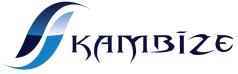 Izaicinājumi - «Finanses»
Sporta bāzes izveidošana – sakārtošana un līdzfinansējums
(ES projekti, pašvaldības atbalsts, sponsoru atbalsts, personīgais finanšu ieguldījums)
Sacensību organizēšana
(Balvas, tiešās izmaksas, tiesneši, atļaujas u.c.)
Attīstība – popularizēšana
Finansējuma piesaiste
Ieguldītais darba apjoms

Vindsērfinga attīstība Latvijā nav un nebūs bizness – aktīvistu  fanātisks darbs  un personīgo līdzekļu ieguldījums (vindsērfinga attīstība veidojas kā ļoti, ļoti dārgs hobijs )

Finansiāls atbalsts tiem ,«kas dara «visiem»»
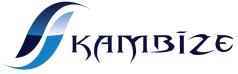 Izaicinājums - «vasaras sezonas īpatnības»
Bērniem nometnes un bērnu dzīvošana vasarā laukos
Ģimeņu atvaļinājumu un ceļojumu laiks
Latvijas klimatiskie apstākļi – «zaļā ziema»

Nākamās vasaras izaicinājums – bērnu nometne
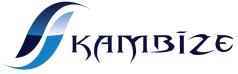 Kopsavilkums – ieteikumi
Izvērtēt organizācijas darbības principus «sev» vai «visiem»
Likumdošana un risinājumi – neesi «burta kalps»
Pēc iespējas samazināt laiku, kas organizācijām jāpatērē birokrātisku šķēršļu pārvarēšanā
Atbalsts pasākumiem, popularizācijai, attīstībai
Mēģināt saskatīt  (organizācijas un pašvaldība), ko sabiedrība un pašvaldība iegūst
Latvijā vindsērfinga attīstība nav un nebūs pelnošs bizness, palīdzēt samazināt mūsu ieguldījumus
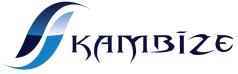 Vindsērfings ir mūžīgs
/A.Dāle/
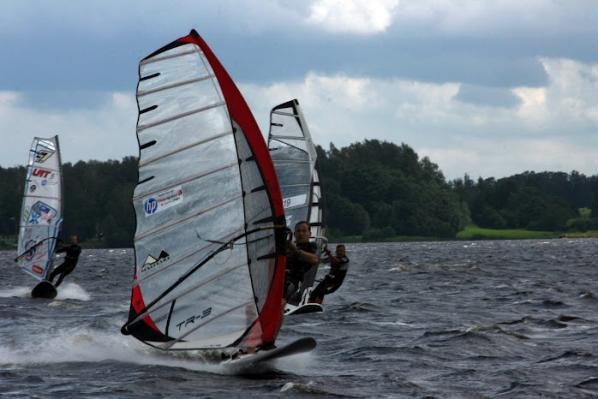 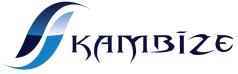